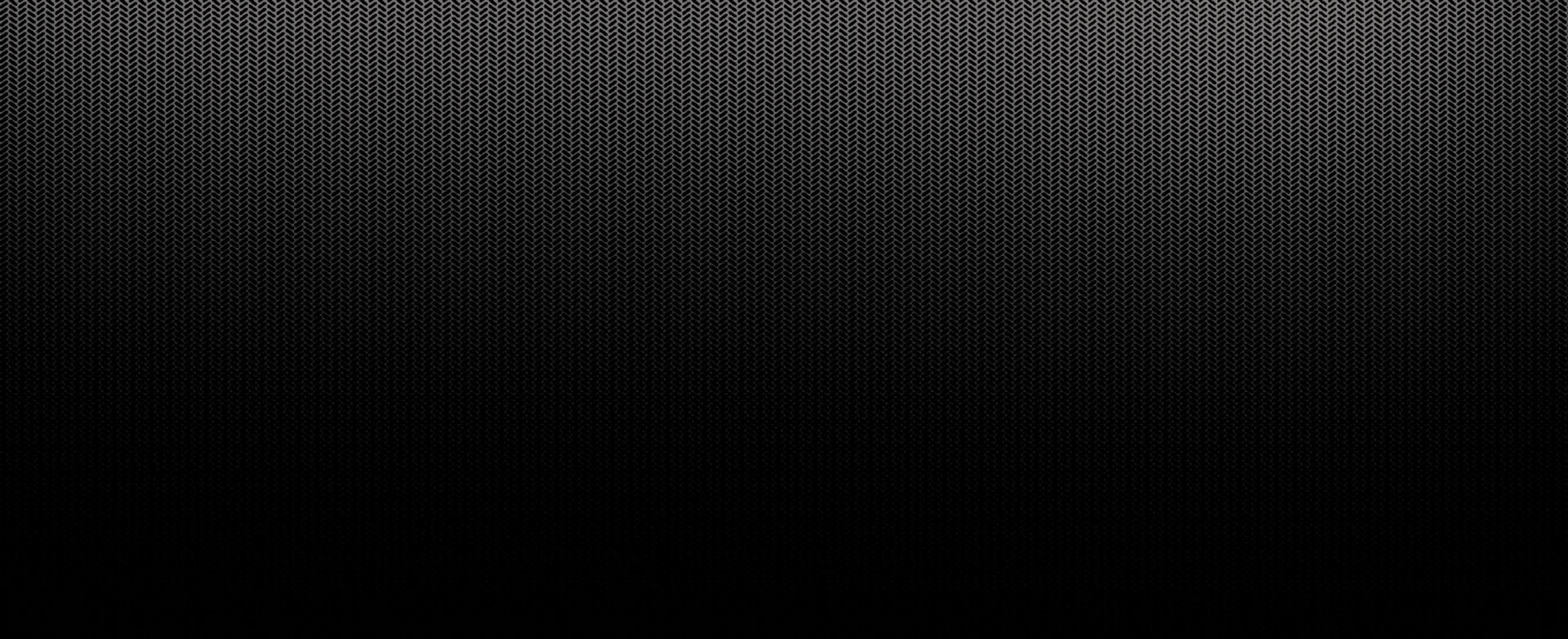 How to prevent computer issues
Made by: Laith Hamarneh 8C
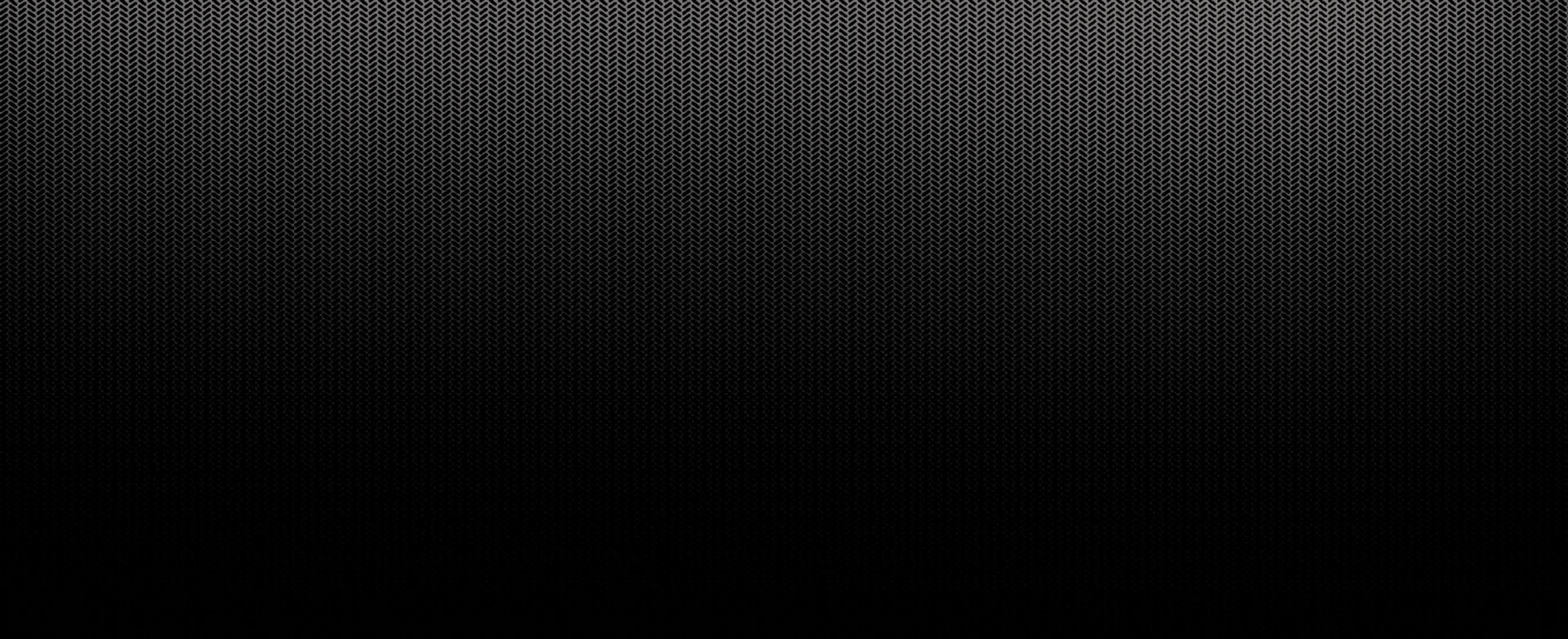 1. Always switch off power points at the wall before disconnecting and connecting a mains electricity cable.
if you remove the cable of a computer from an electrical cable, consequences will happen, first, An electrical surge could damage the power supply, and it can possibly harm you, So you should always switch off power points at the wall before disconnecting and connecting a mains electricity cable.
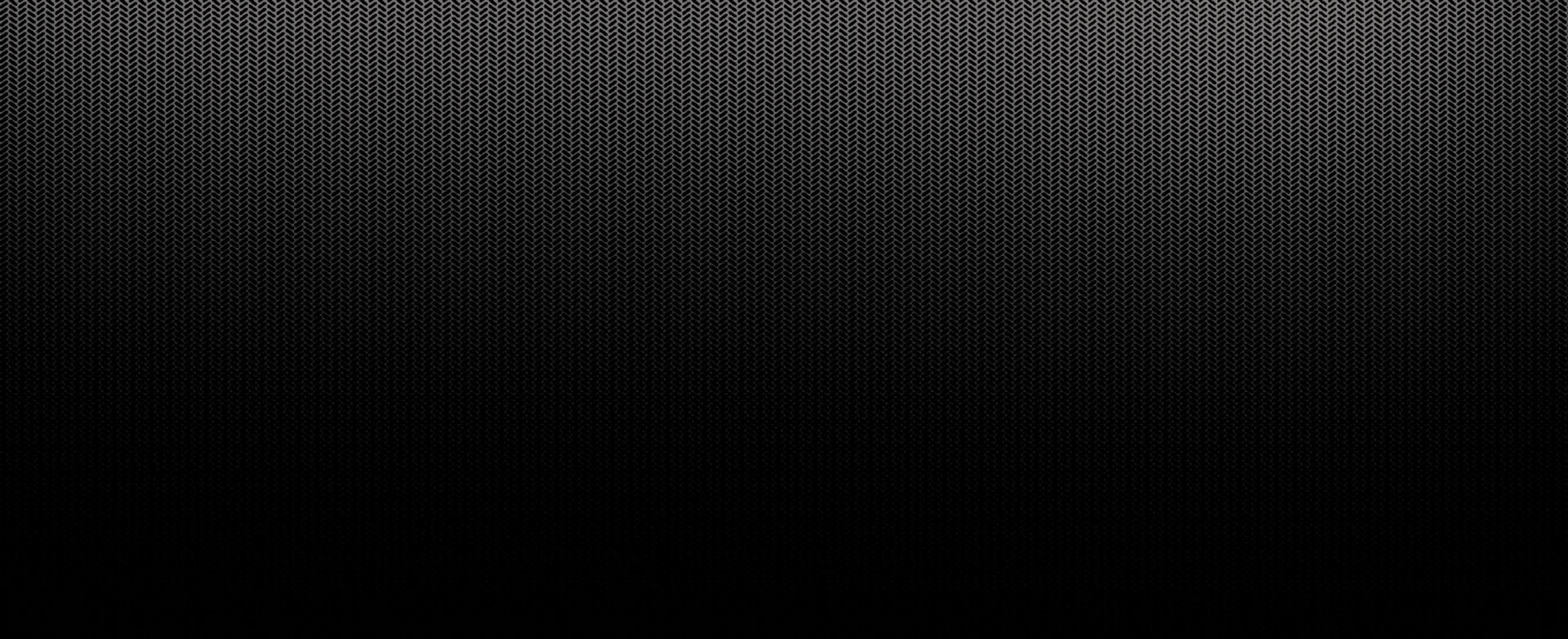 2. Do not open the case of you computer or any other device.
If you open a case of a computer, you could lose a component of a computer, which then your computer will not work properly or could eventually crash your computer, which costs a lot to get another computer.
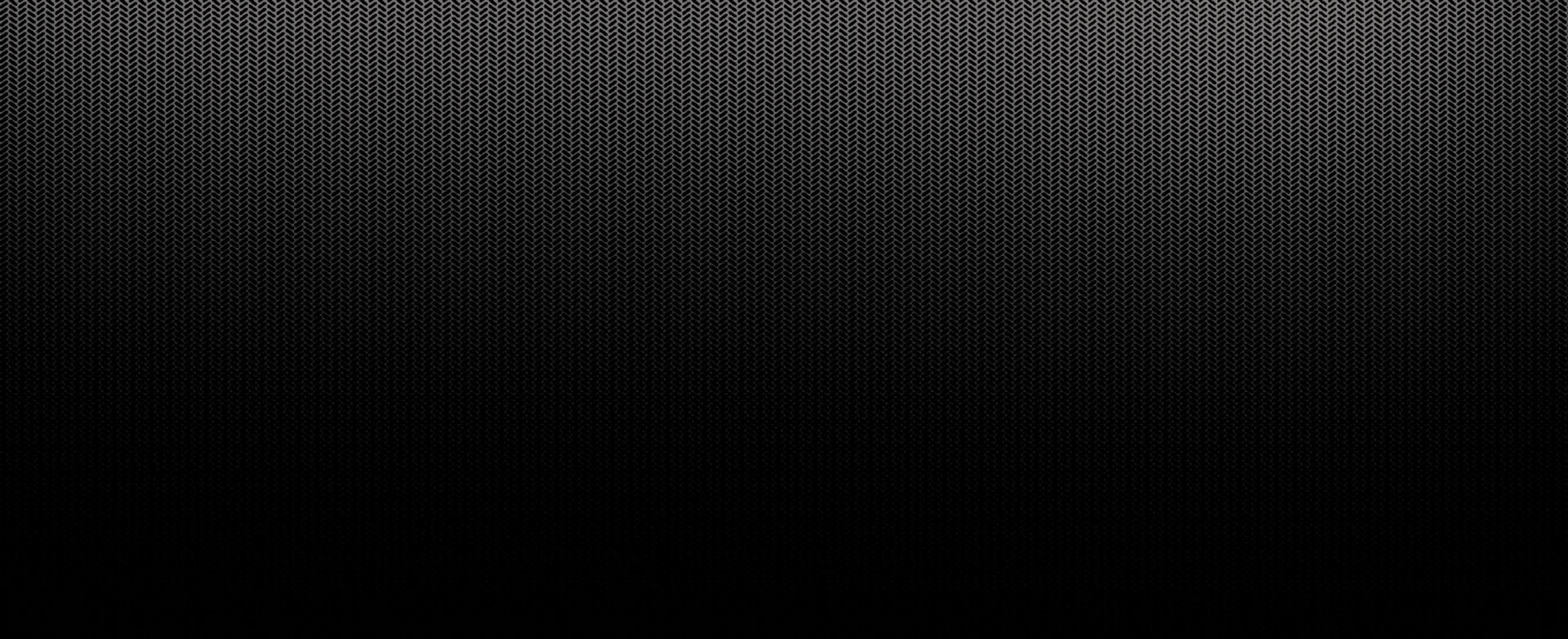 3. Never Use force When connecting or disconnecting a cable or component.
First, It can do damage to the cable, excessive force can lead to physical damage to the cable its self.
If you use Force on cables, this is very bad, why?
Secondly, it can also damage the connectors when applying force can damage the connectors on both the cable and the device it’s being connected to.
Thirdly, it can also cause Poor electrical connections, which can disrupt data transmission issues, power problems and signal degradation.
Finally, there is a big risk of electrical shock, which can carry high voltages, this can be dangerous and life threating.
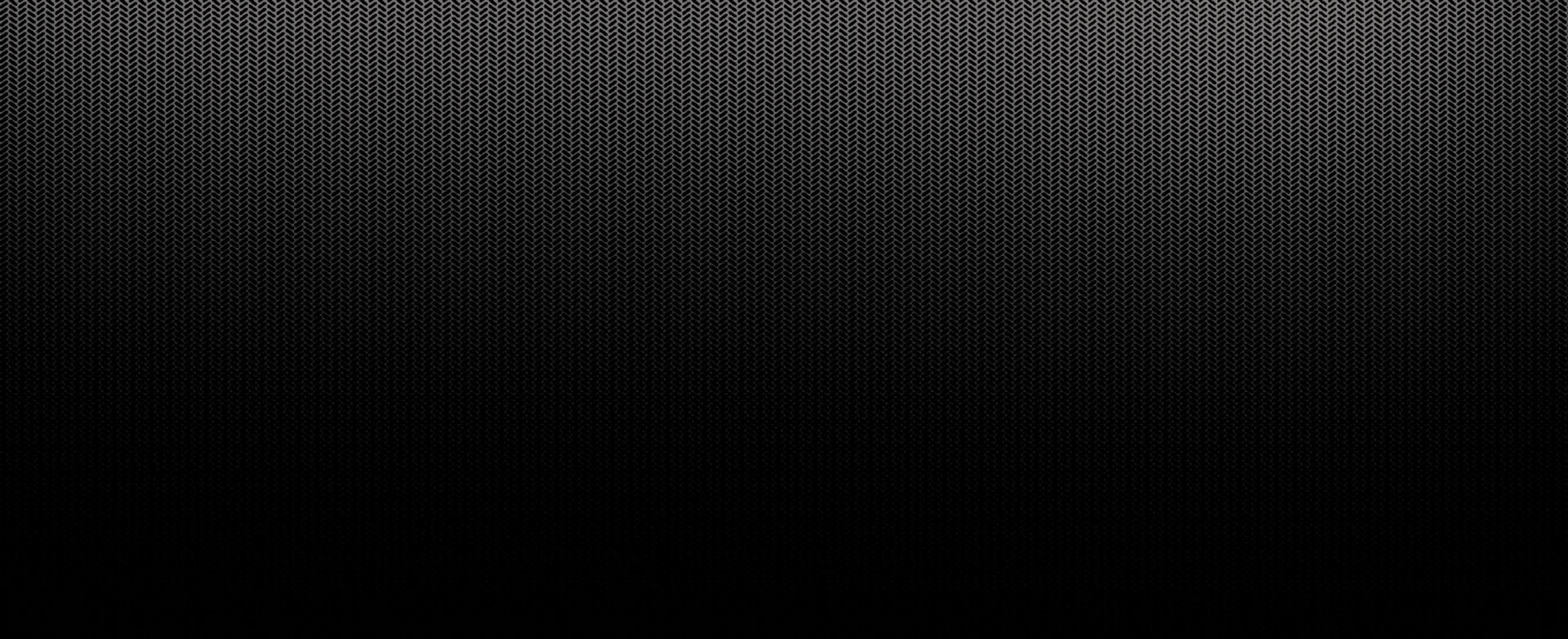 4. Do not lift heavy equipment on your own.
Lifting by your own is very risky, it can injure your self and also equipment damage if dropped and you can also lose of productivity which can have financial implications and affect job security.
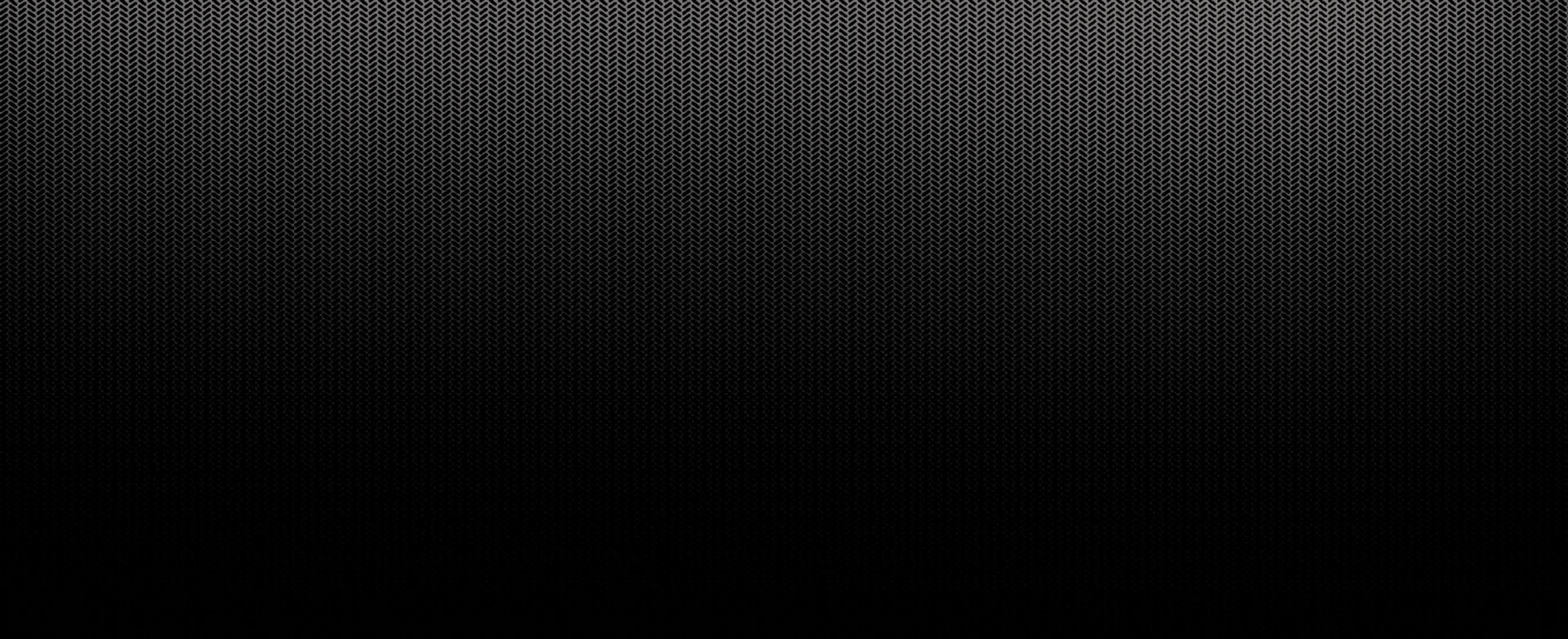 The Endthank you for reading 